Variations et courbes représentatives
Variations d'une fonction
Nombre dérivé et extremums locaux
Variations et courbes représentatives
 
Variations d'une fonction
est le quotient de deux quantités de même signe,
Et, on admet que par « passage à la limite », ce résultat ne changera pas :
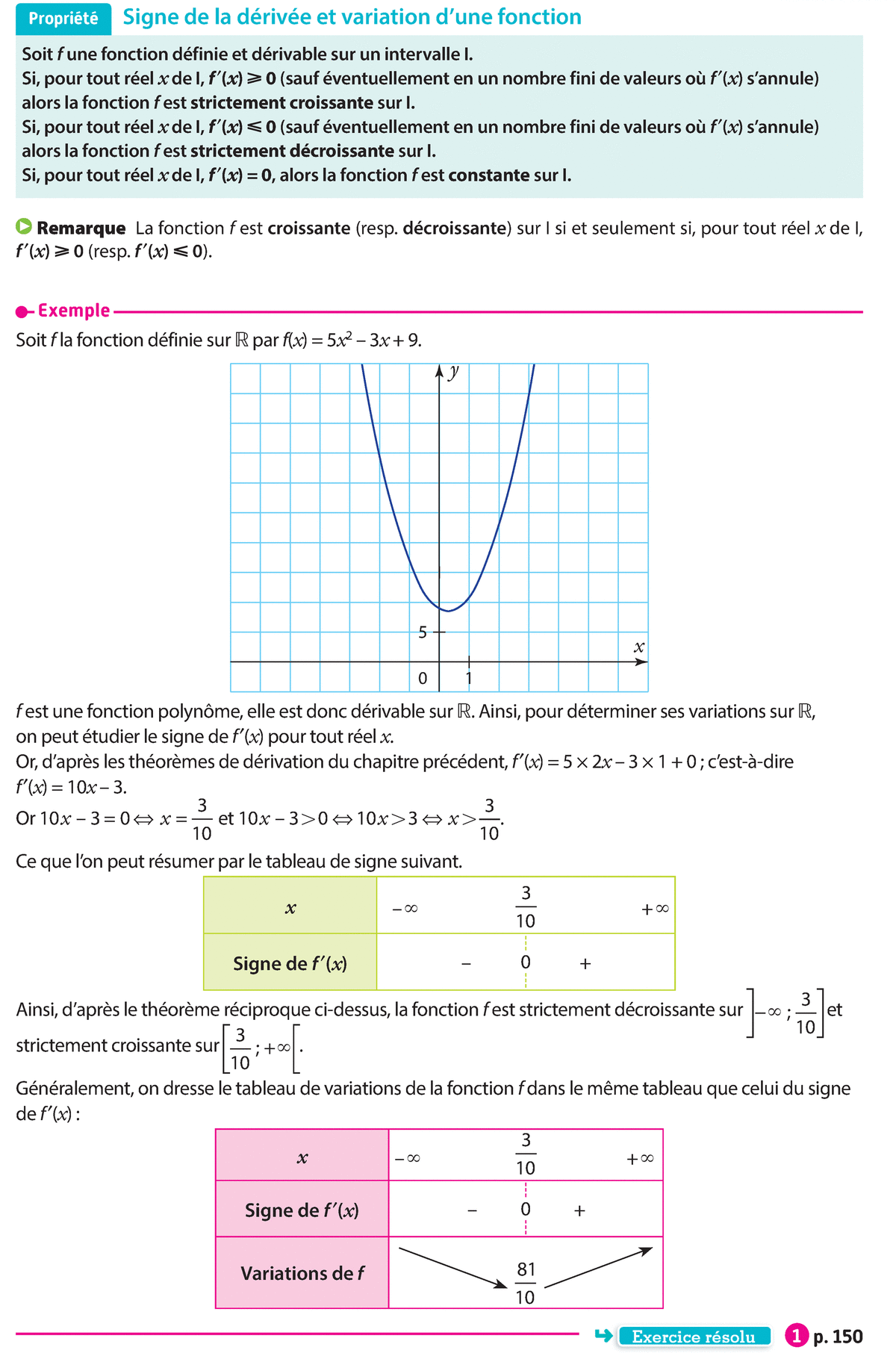 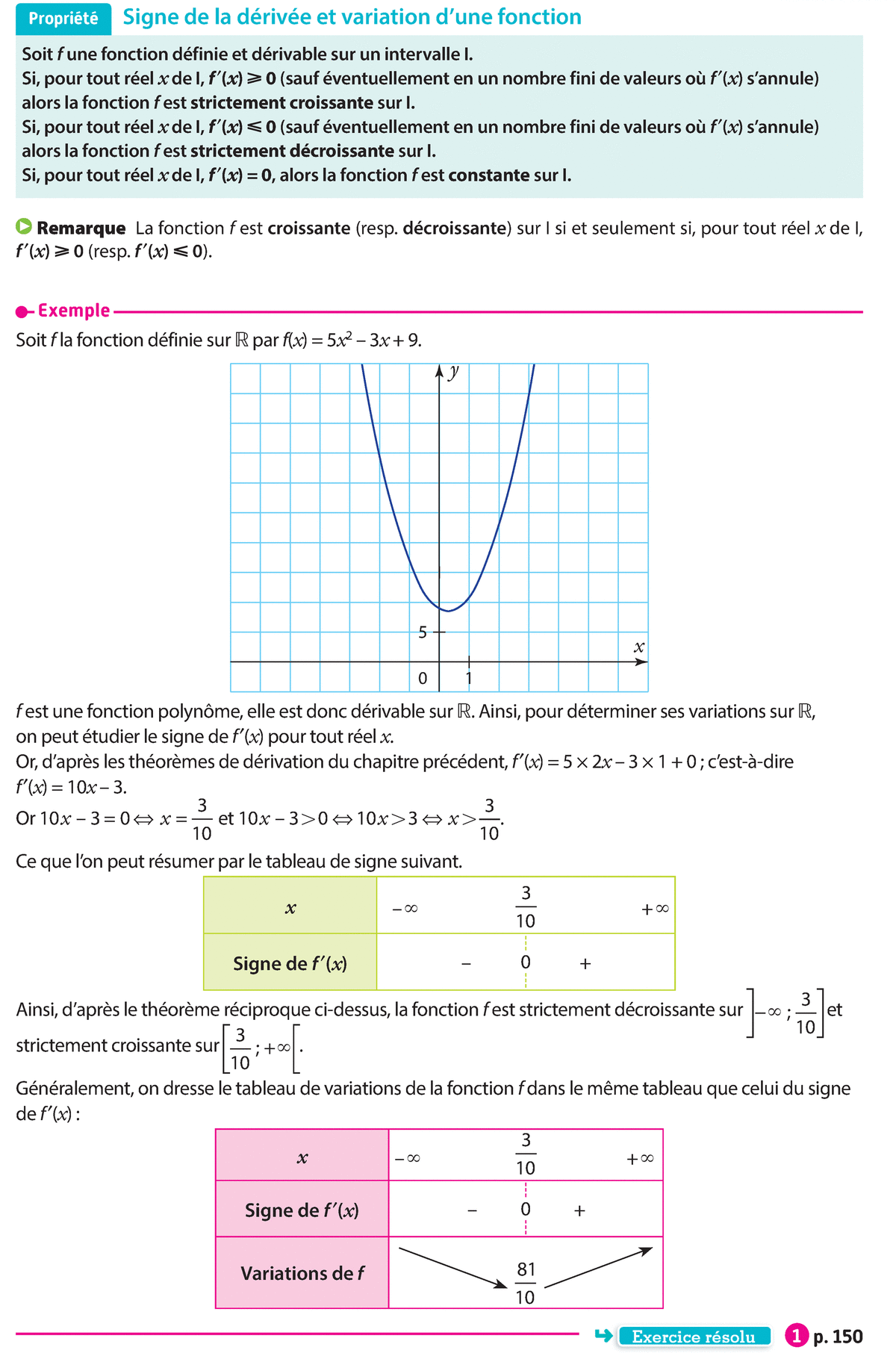 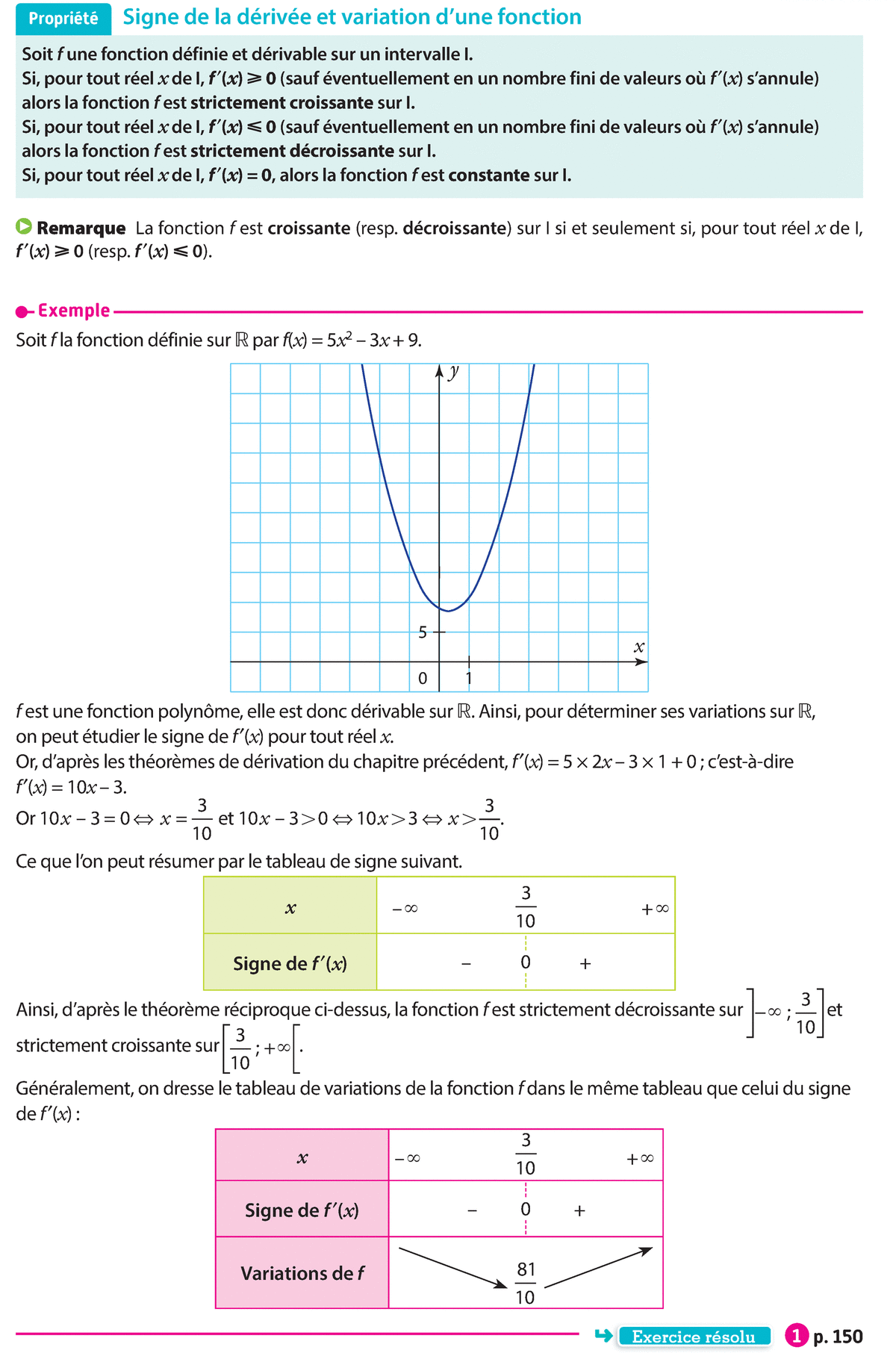 Exercice résolu 1 page 150
Exercice résolu 1 page 150
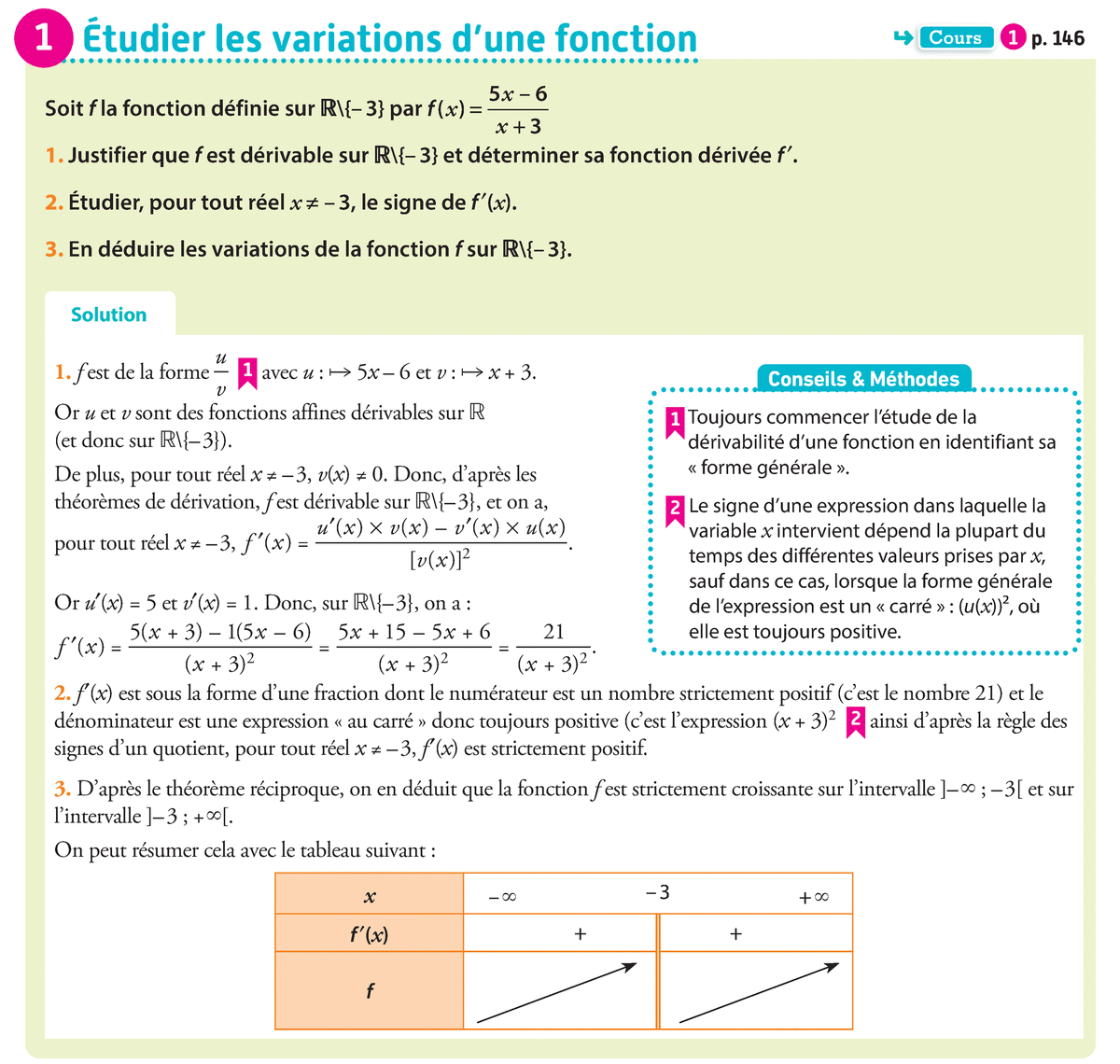 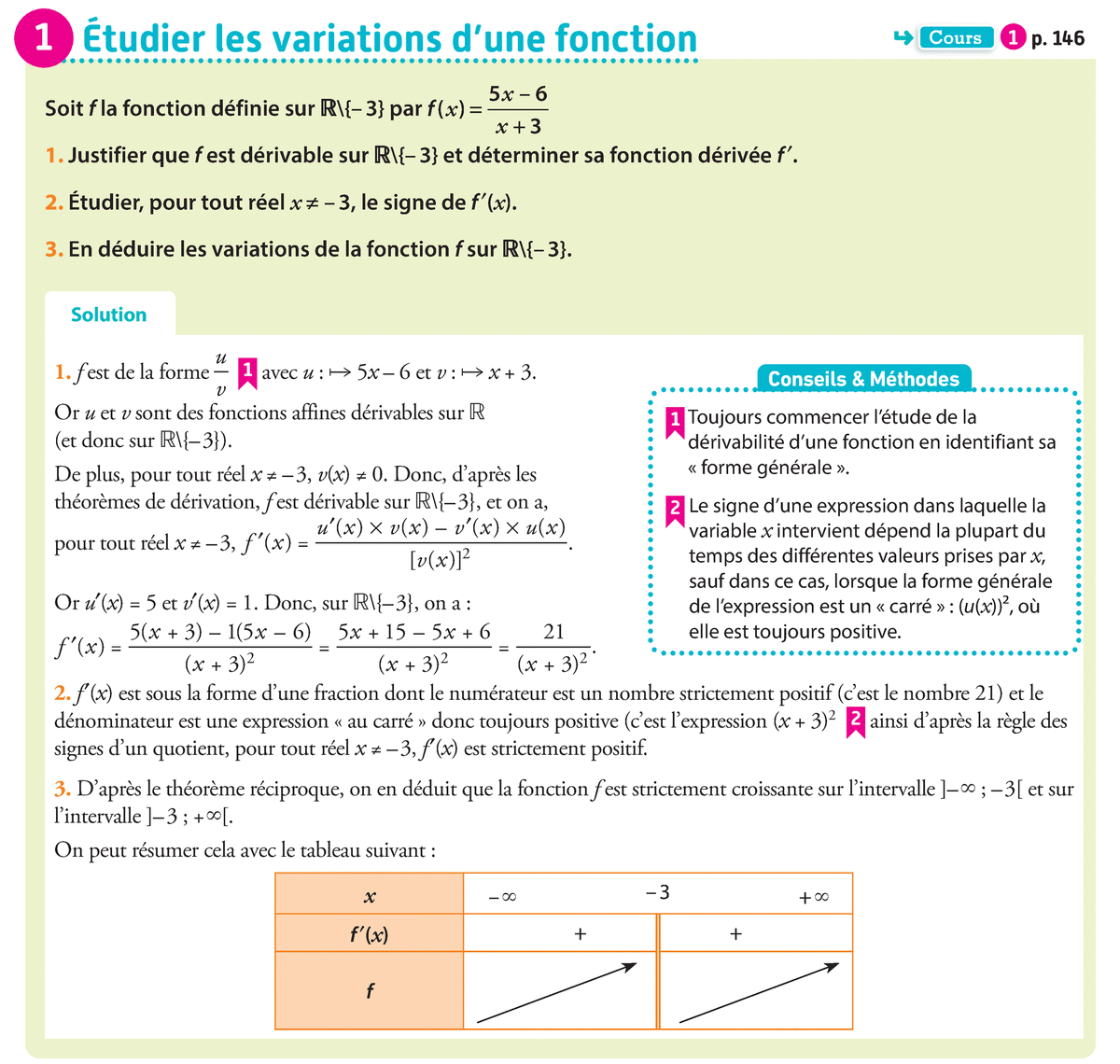 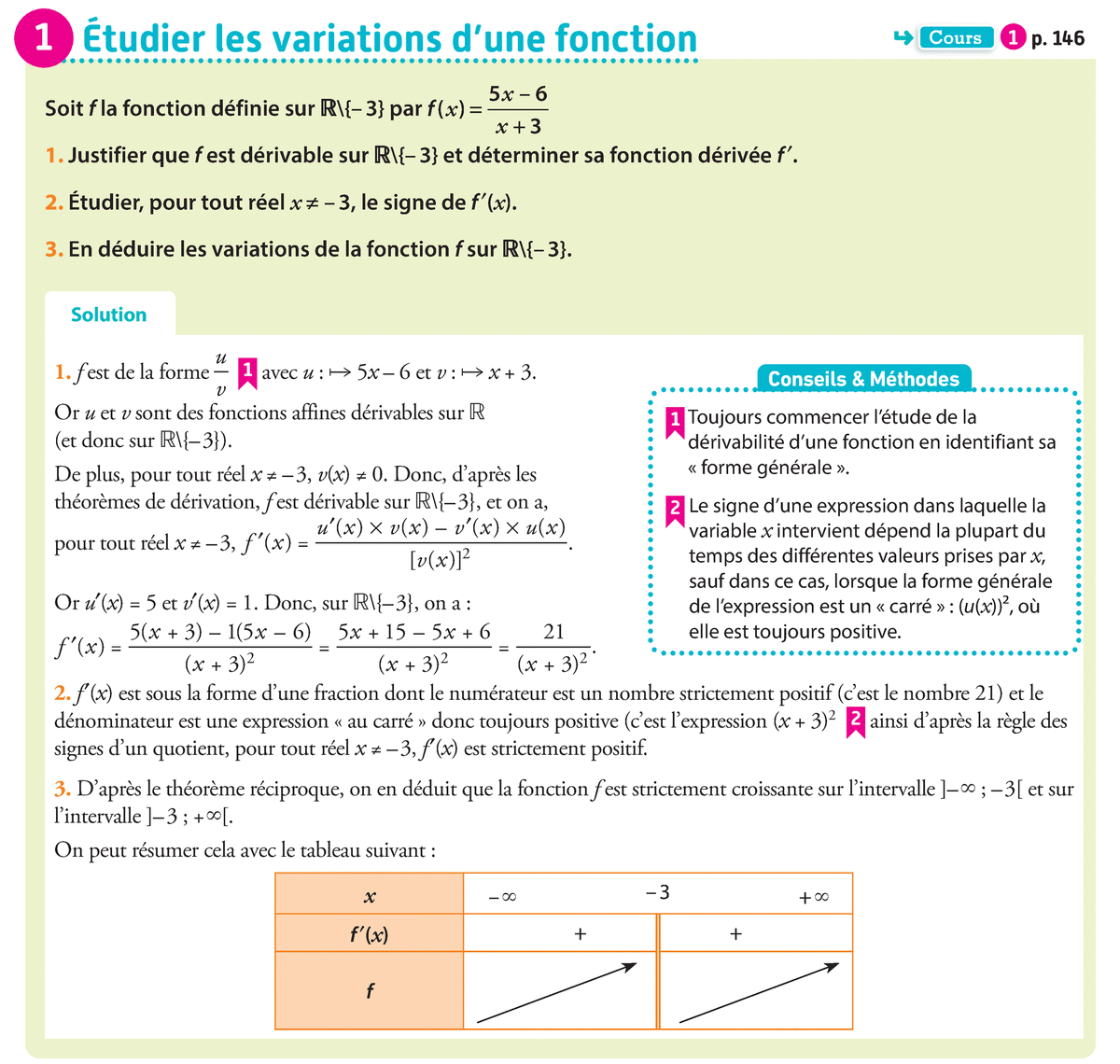 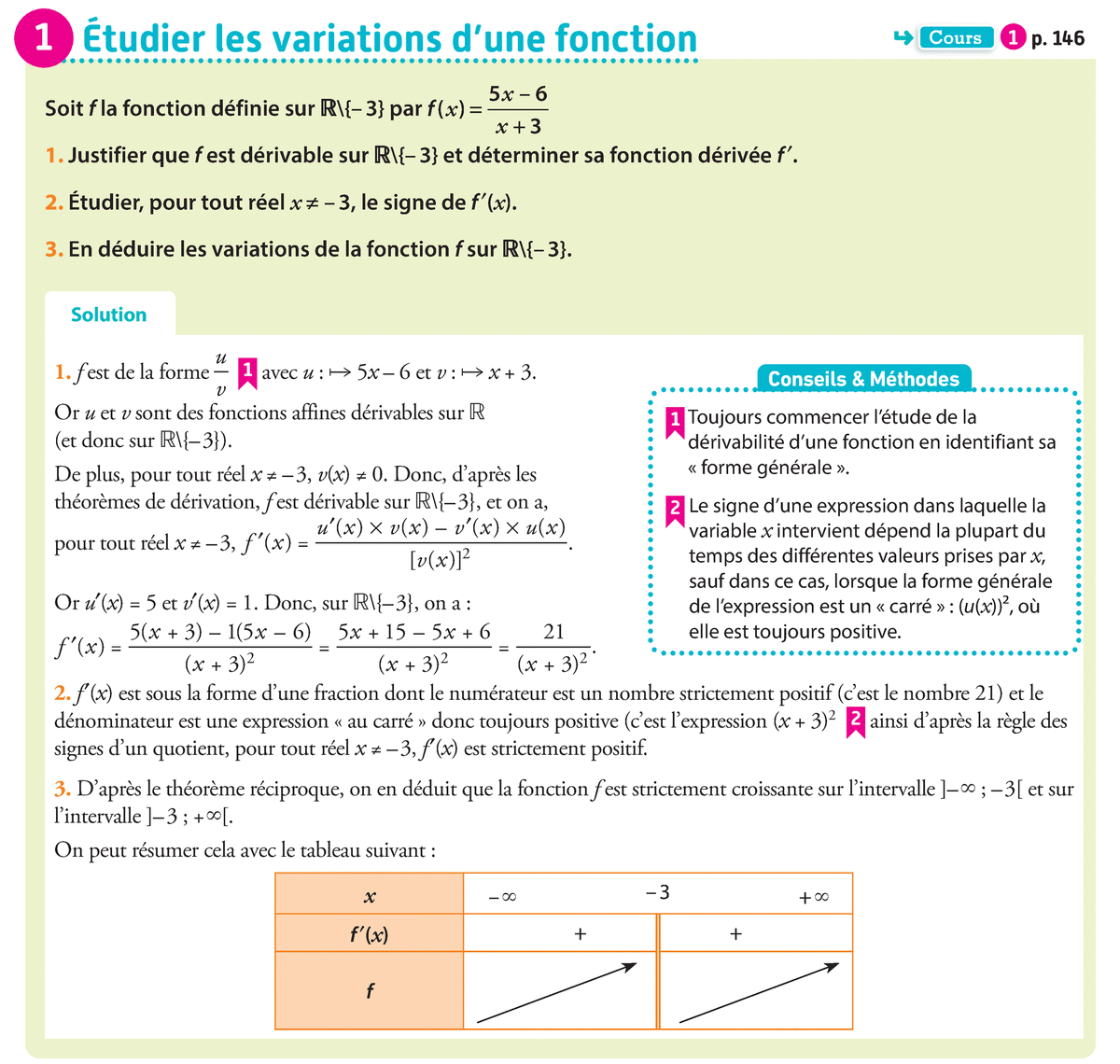 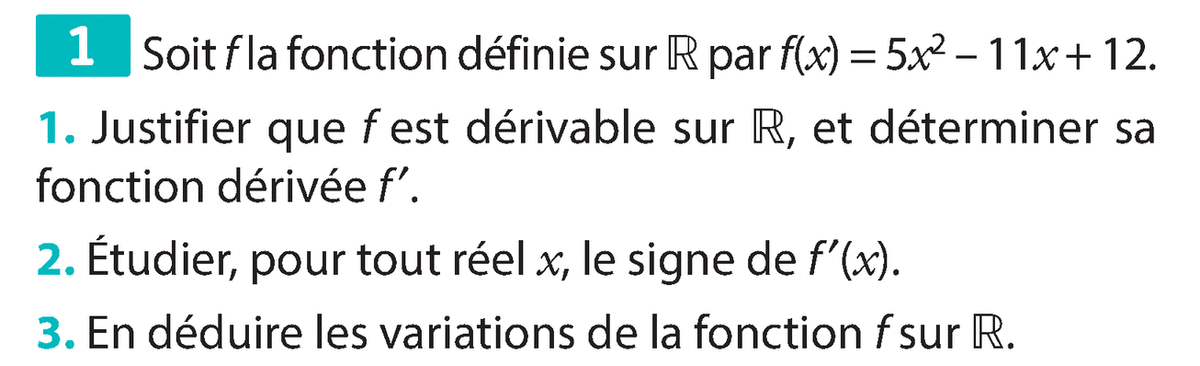 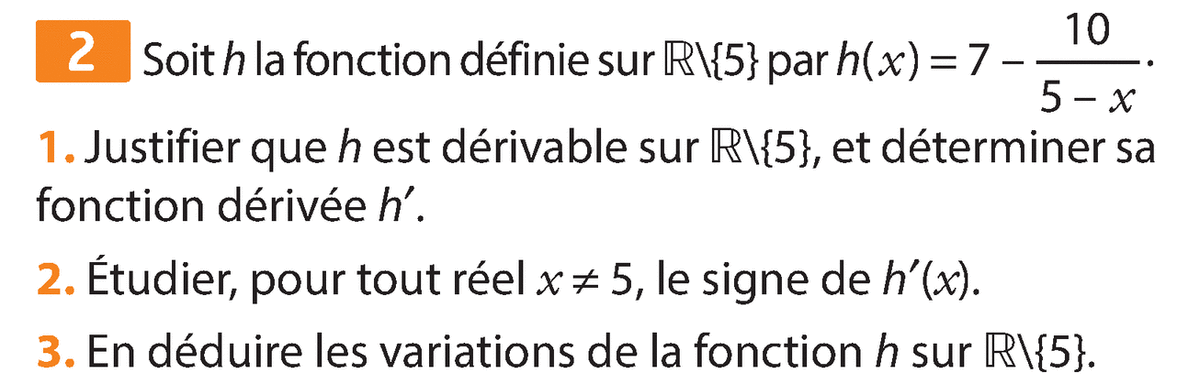 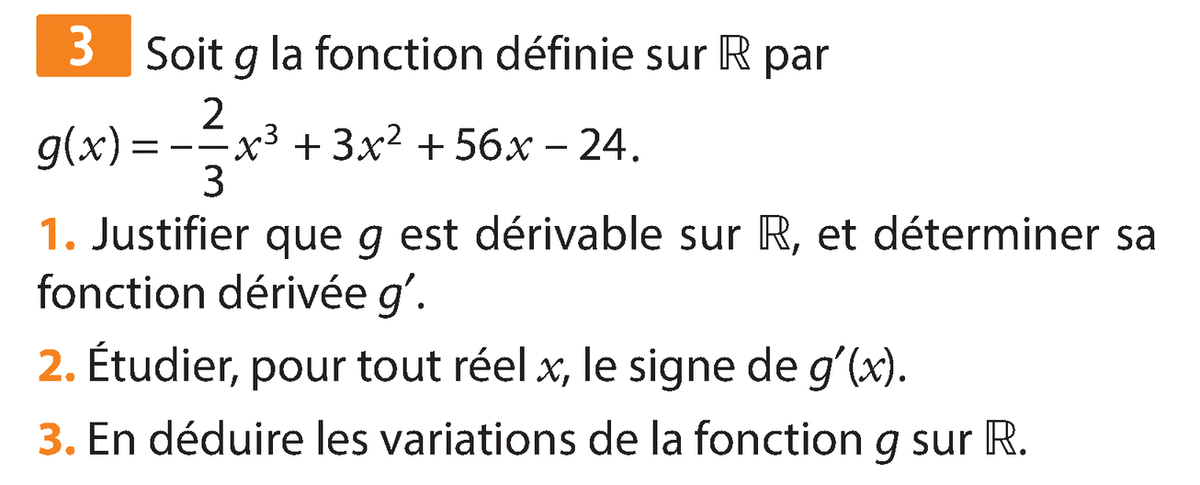 Nombre dérivé et extremums locaux 
 
Définition - Minimum local et maximum local
Un minimum ou maximum local est appelé
extremum local.
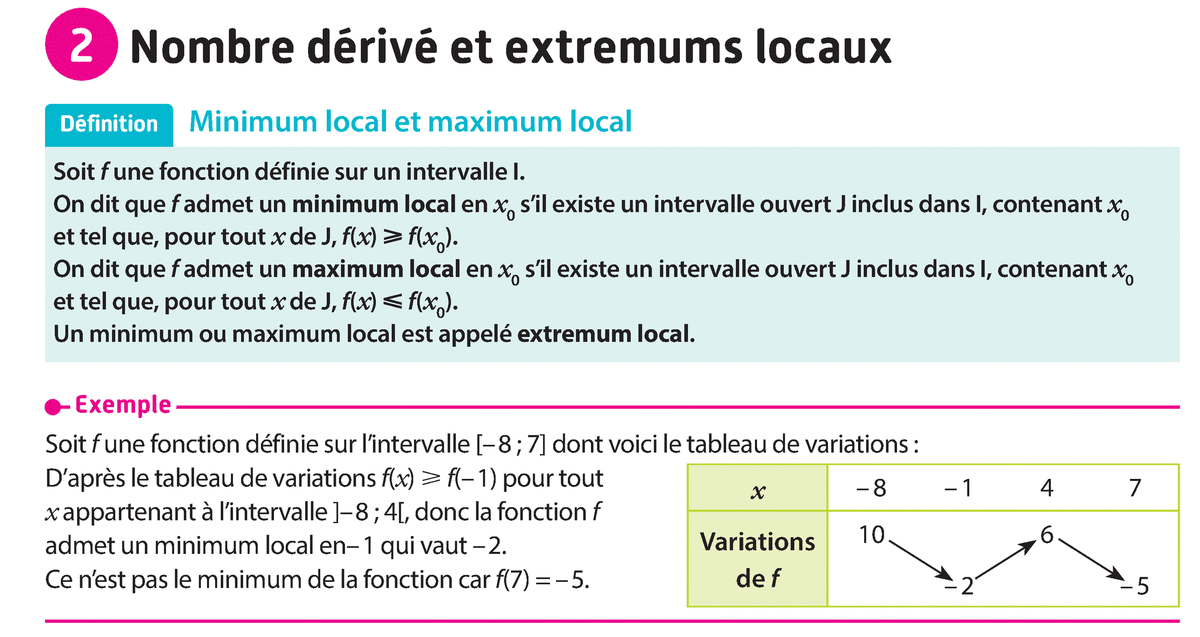 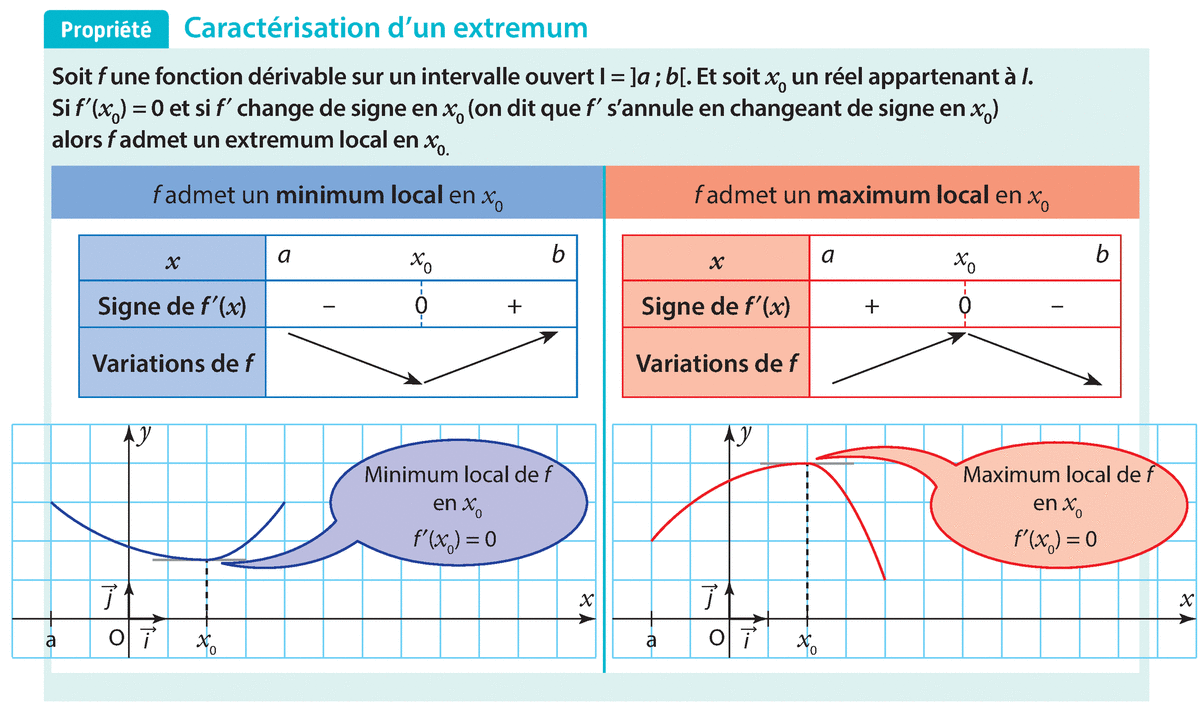 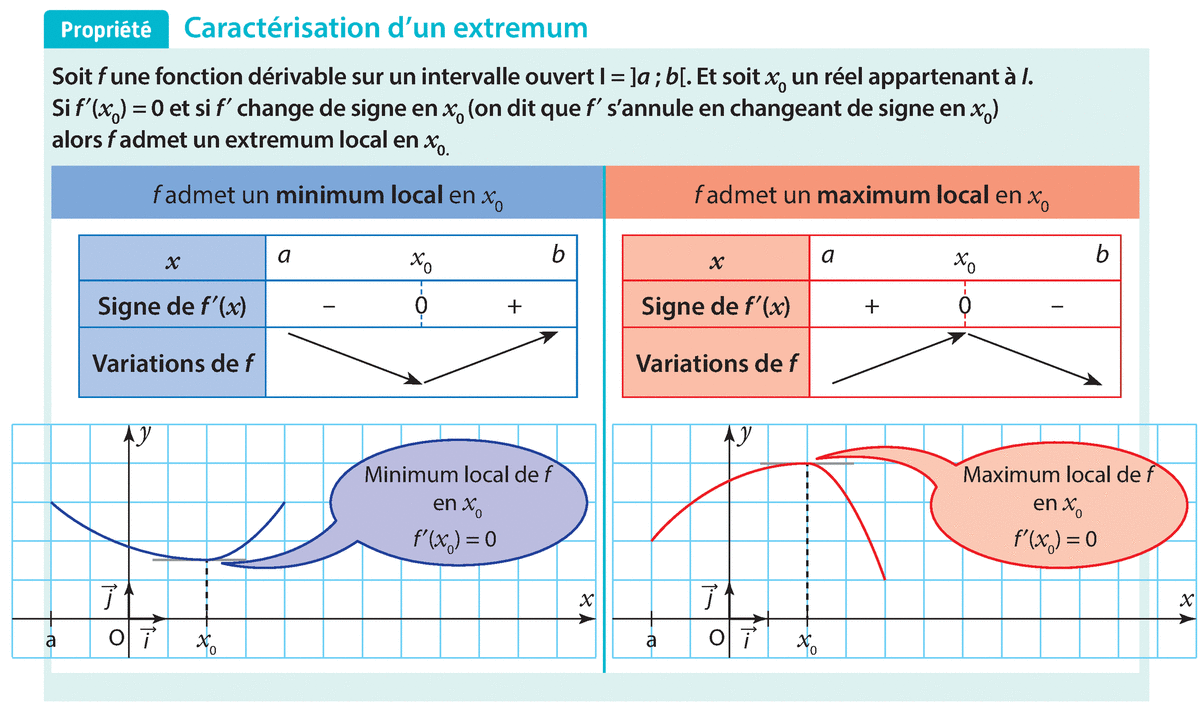 Exemples
Exemples
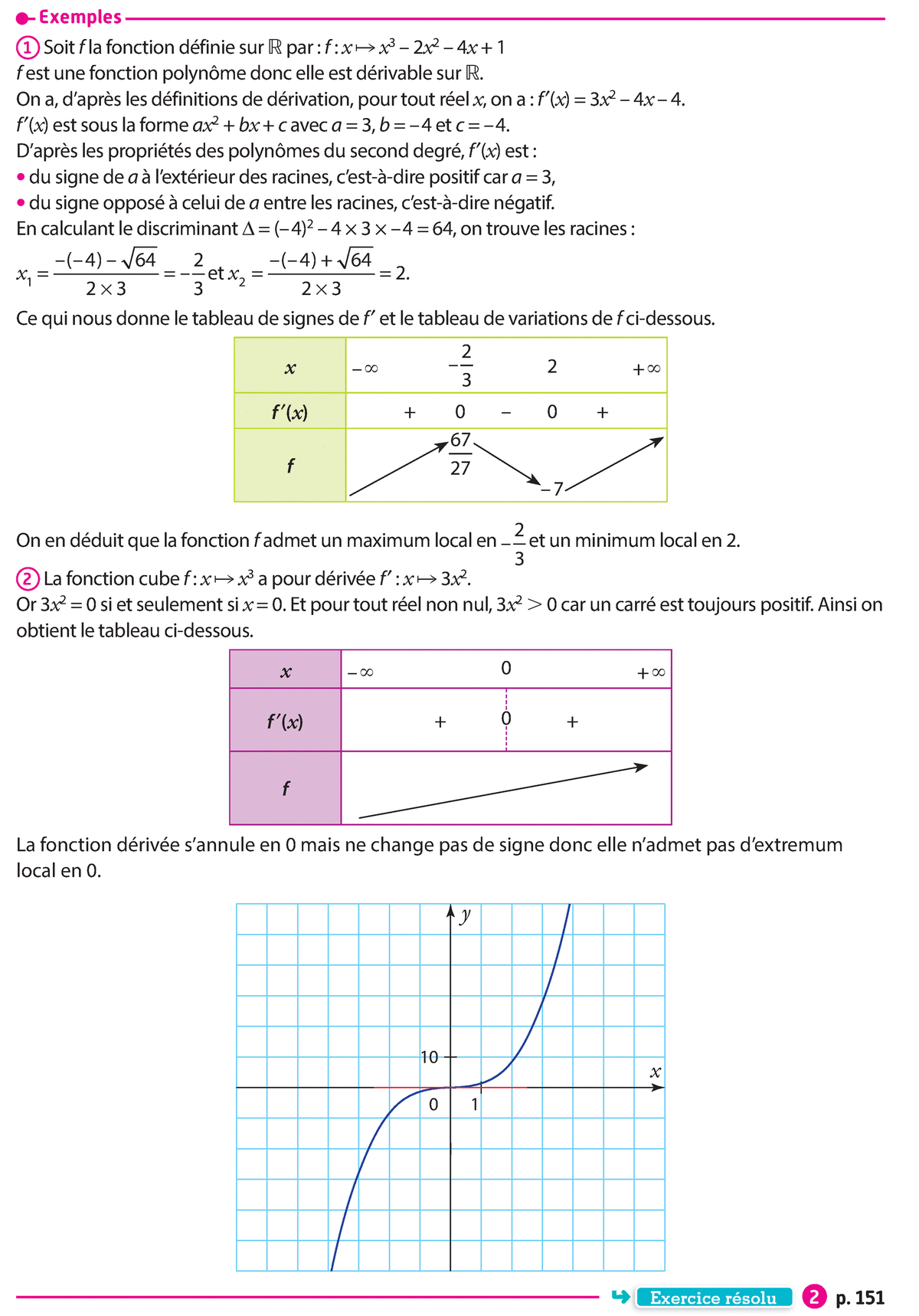 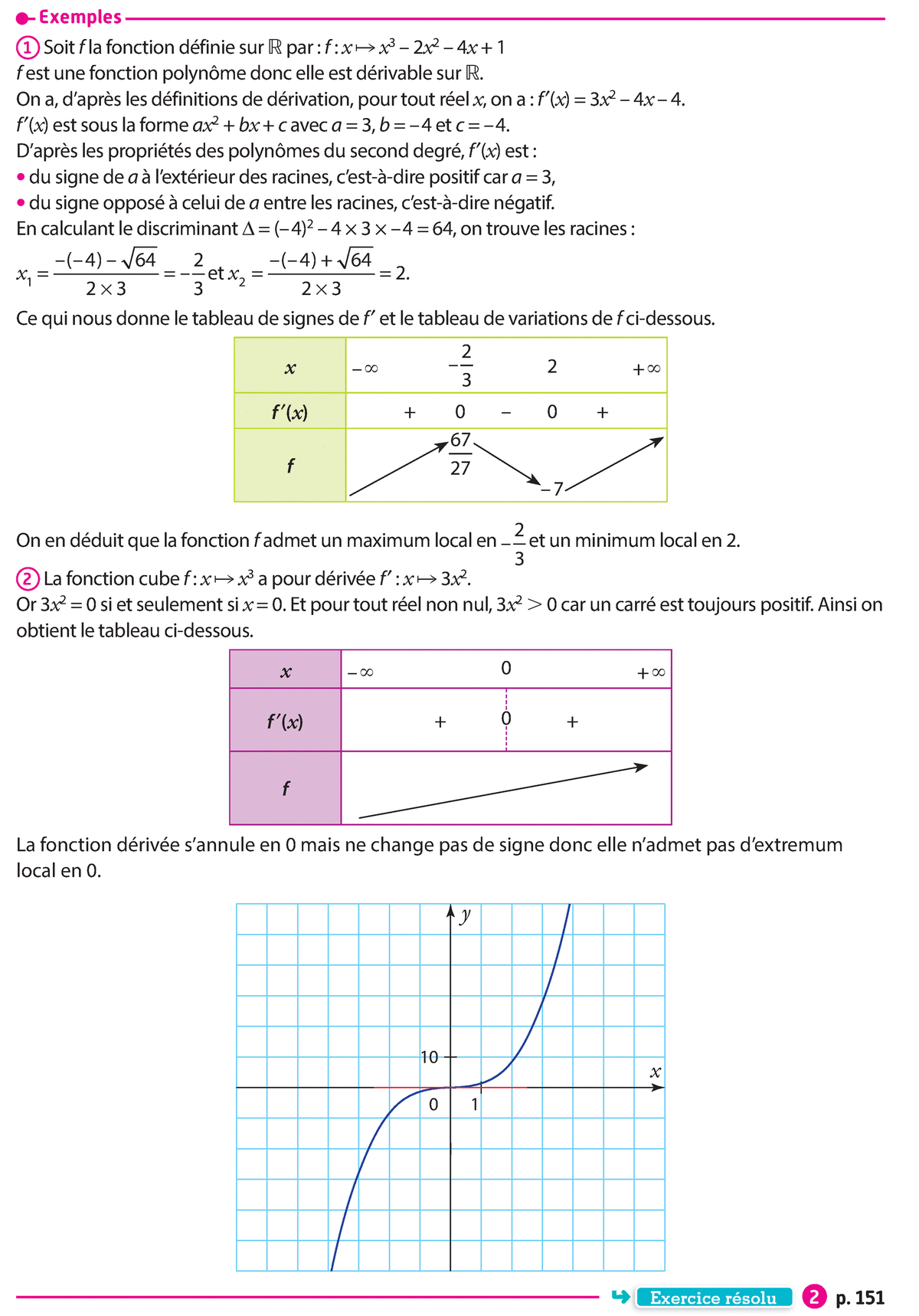 La fonction dérivée s'annule en 0 mais ne change pas de signe donc elle n'admet pas d'extremum local en 0.
Exercice résolu 2 page 151
Exercice résolu 2 page 151
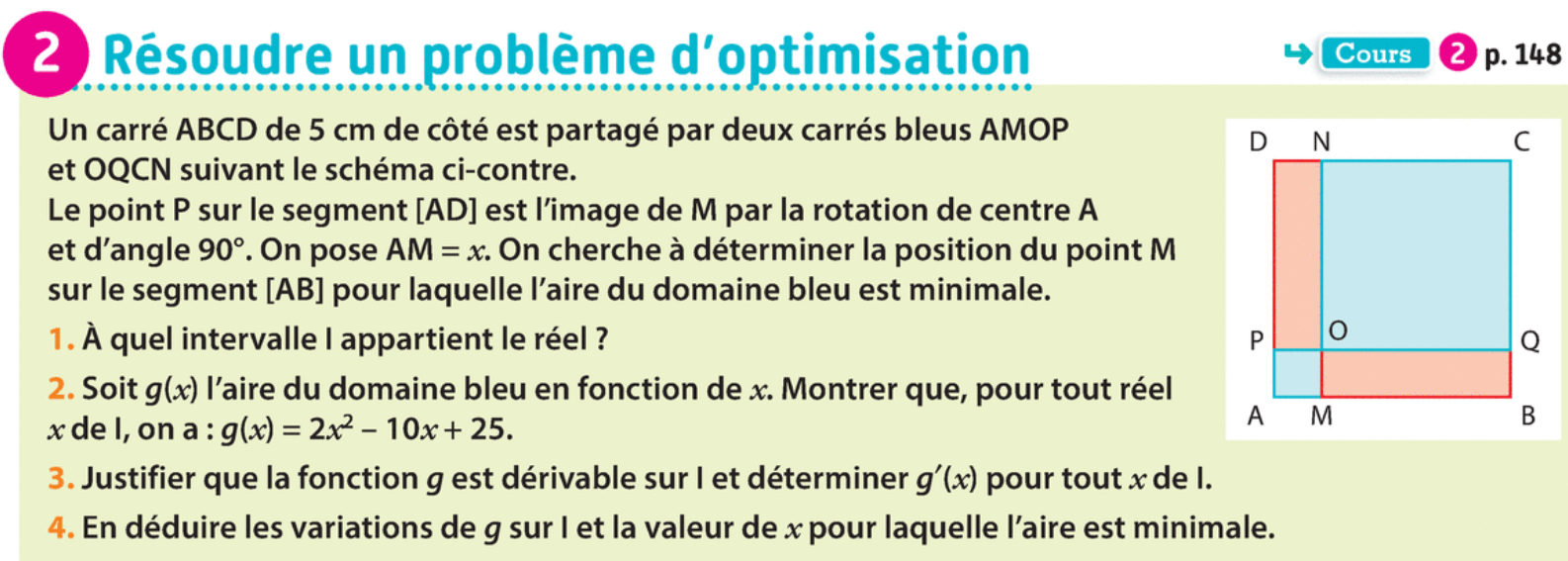 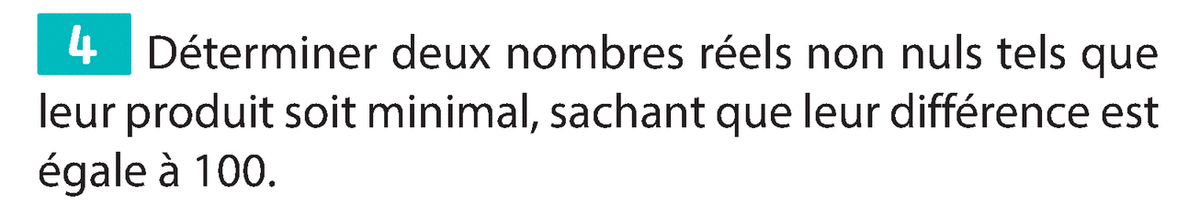 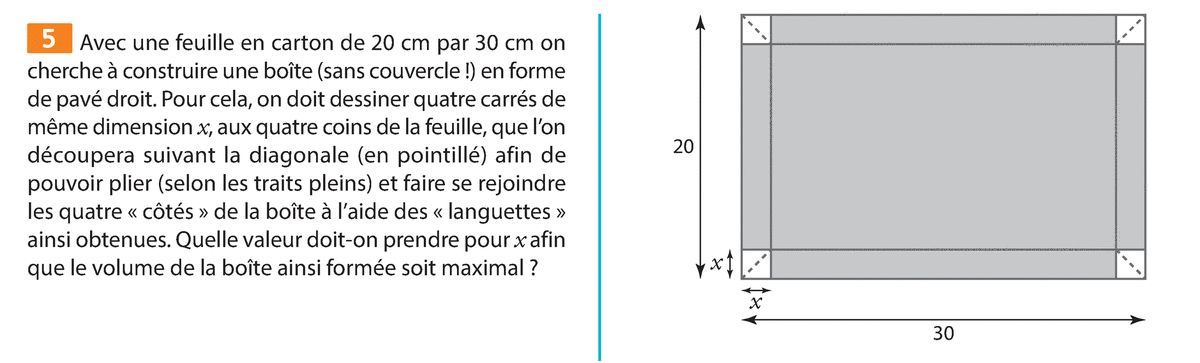